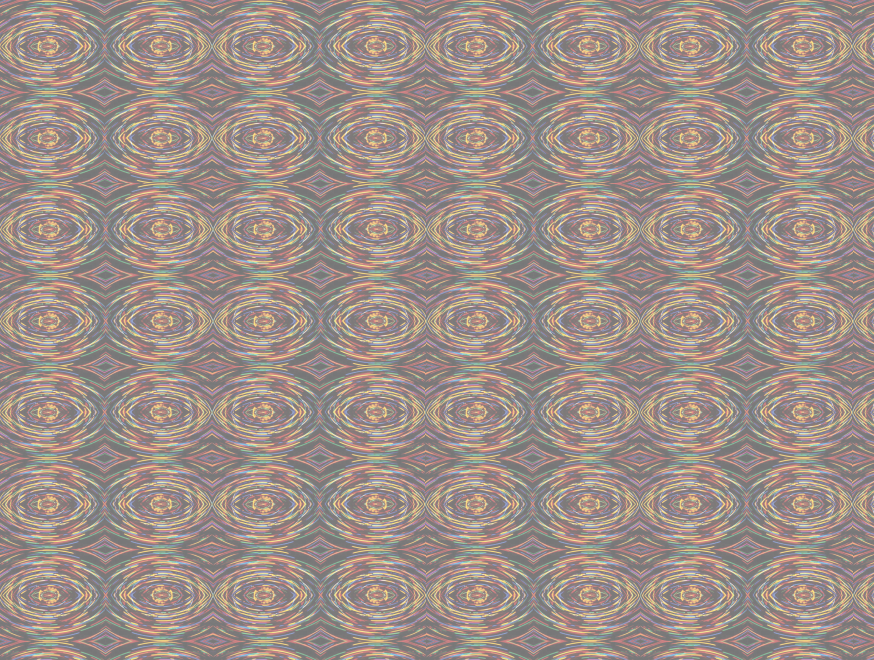 Chapter 4MODEL COMPONENT
Decision Support Systems 
For Business Intelligence
Figure 4.1:  Process of Modeling
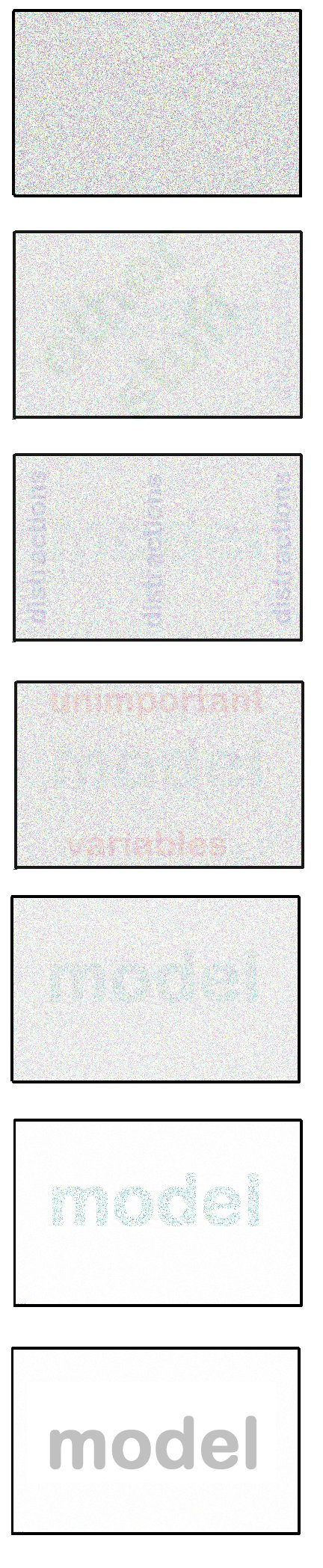 Figure 4.2:  A Model Airplane
Table 4.1:  Dimensionality of Models
Representation

Time Dimension

 Linearity of the Relationship

 Deterministic vs. Stochastic

 Descriptive vs. Normative

 Causality vs. Correlation

 Methodology Dimension
Figure 4.3:  Screenshot from Scottrade’s Advanced 	    Trading System Software
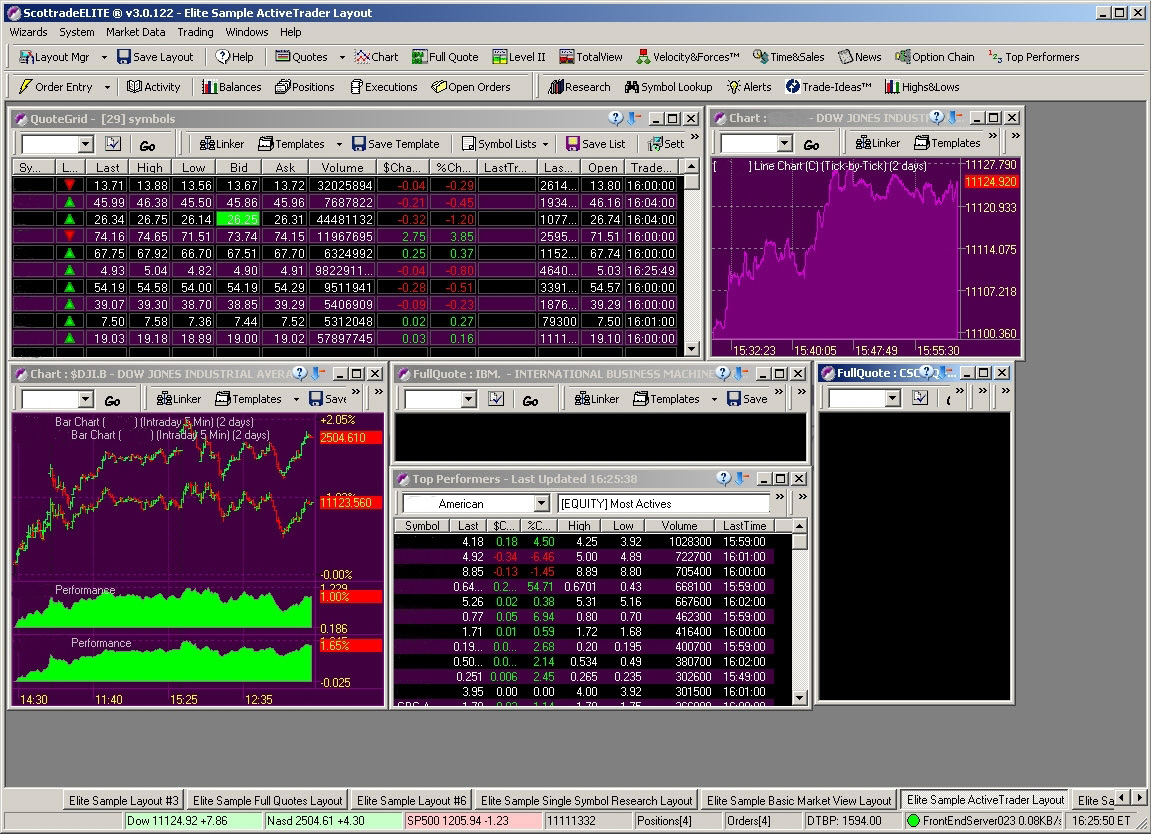 Figure 4.4:  Looking at Intervals of Time for Patterns
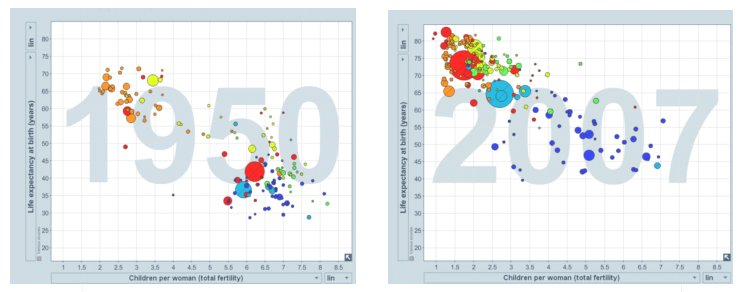 Figure 4.5:  Nonlinear Relationships
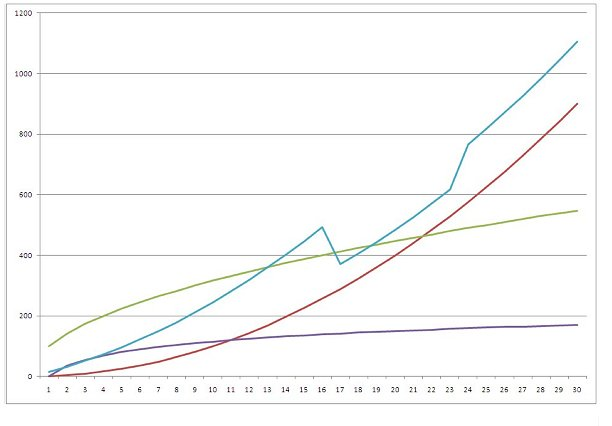 Figure 4.6:  Nonlinear Higher Dimension Relationship
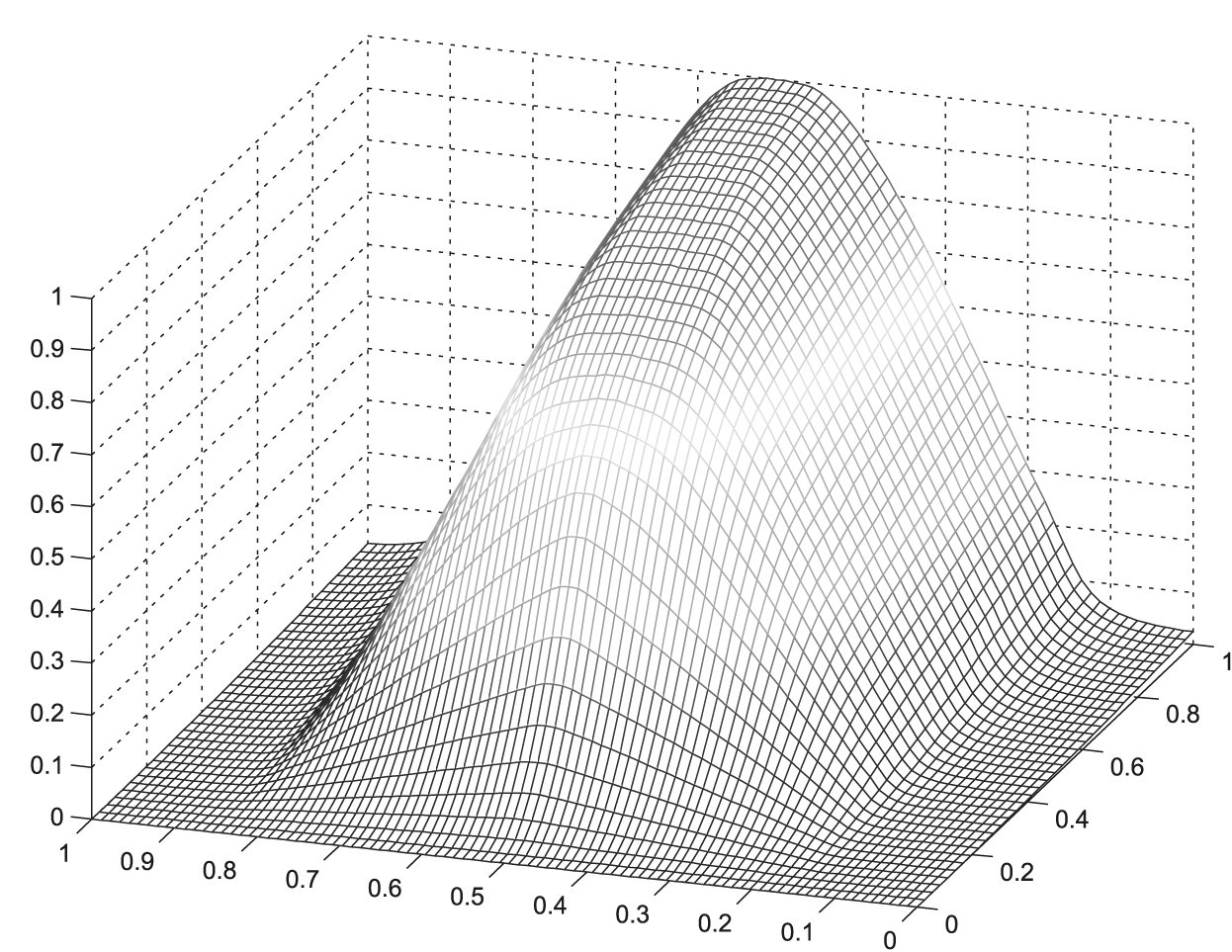 Figure 4.7:  Nonlinearity with Randomness
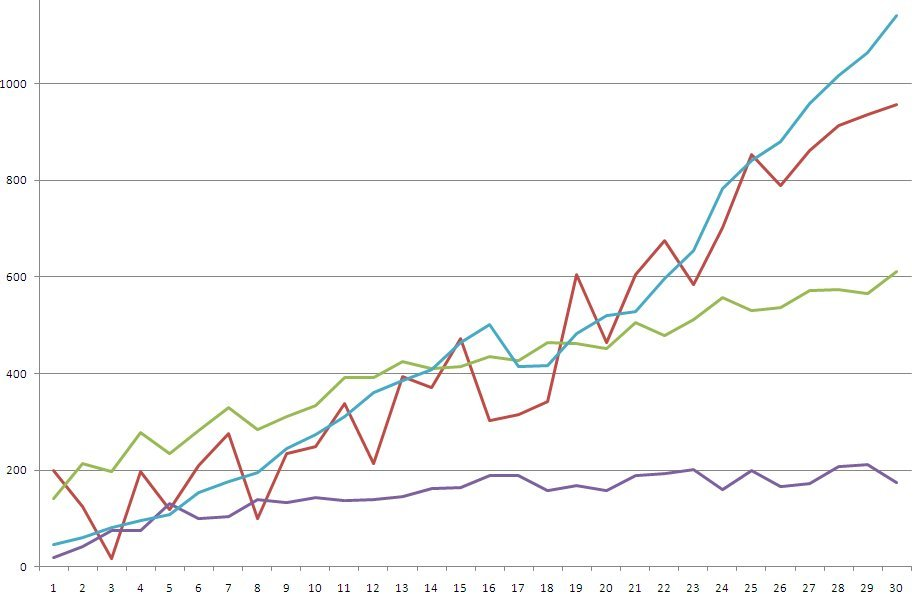 Figure 4.8:  Results of a Monte Carlo Analysis
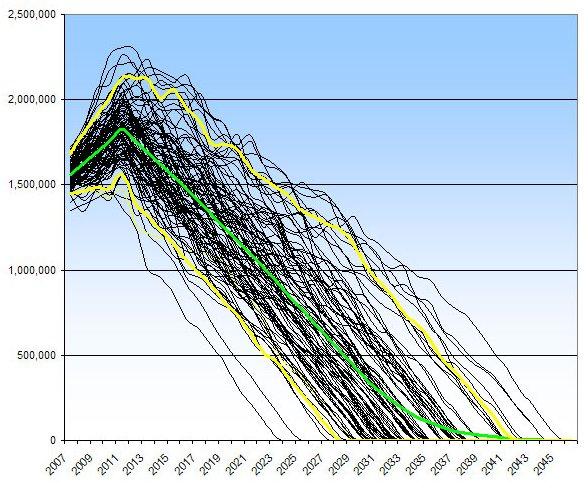 Figure 4.9:  Simulation with Animaion
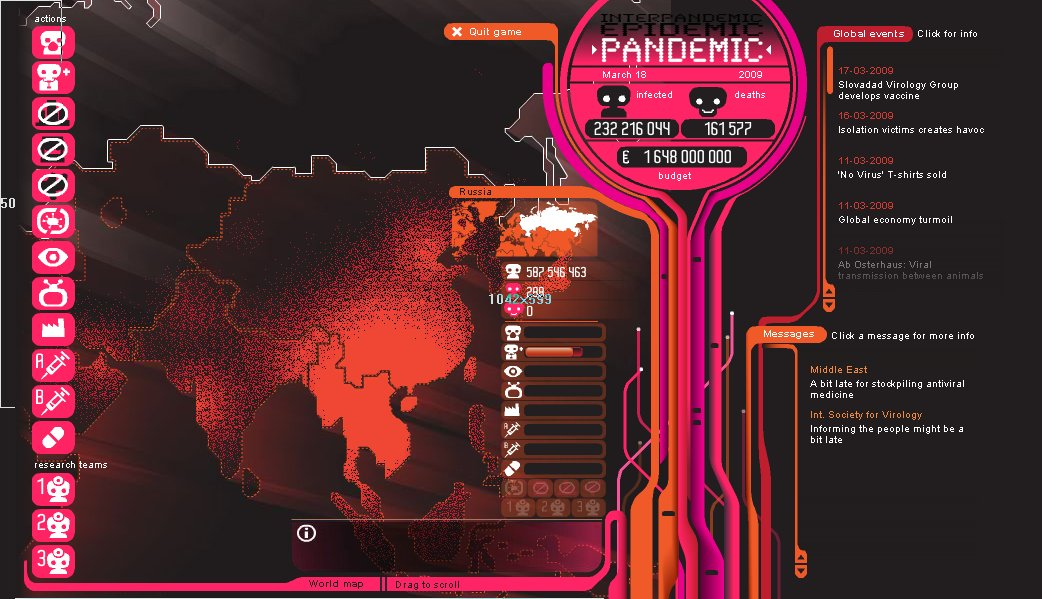 Figure 4.10:  Google Results
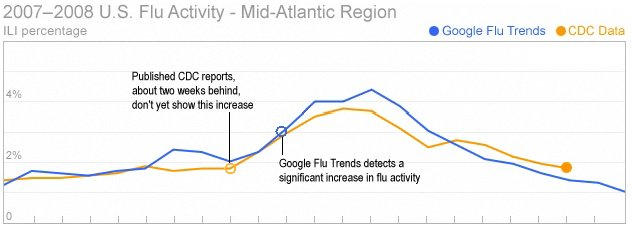 Table 4.2:  Data-Mining Goals
Classifications 
Clusters 
Regressions
Sequences 
Forecasting
Figure 4.11:  Word Cloud Analysis of a Blog
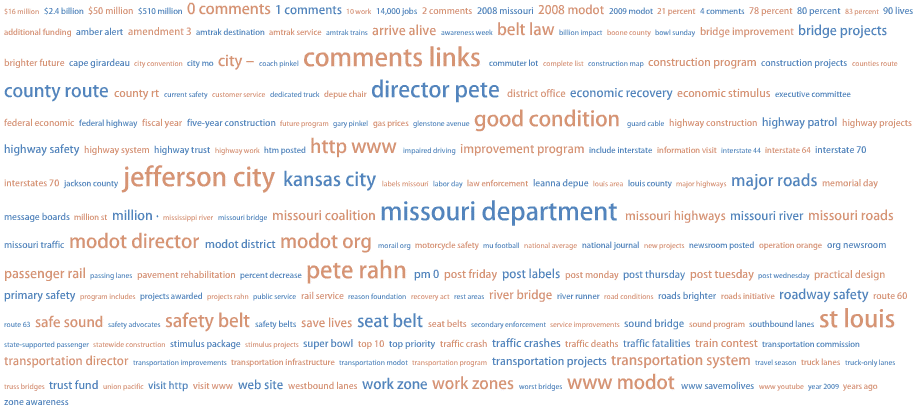 Figure 4.12:  Word Tree of a Blog
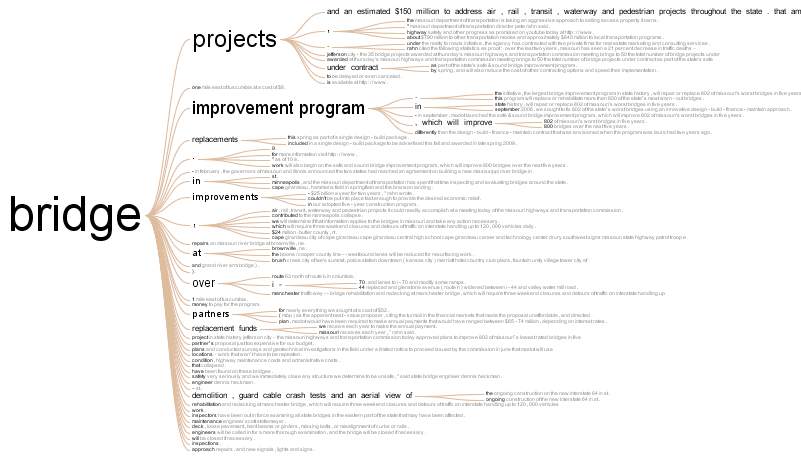 Figure 4.13:  DSSAgent Screen
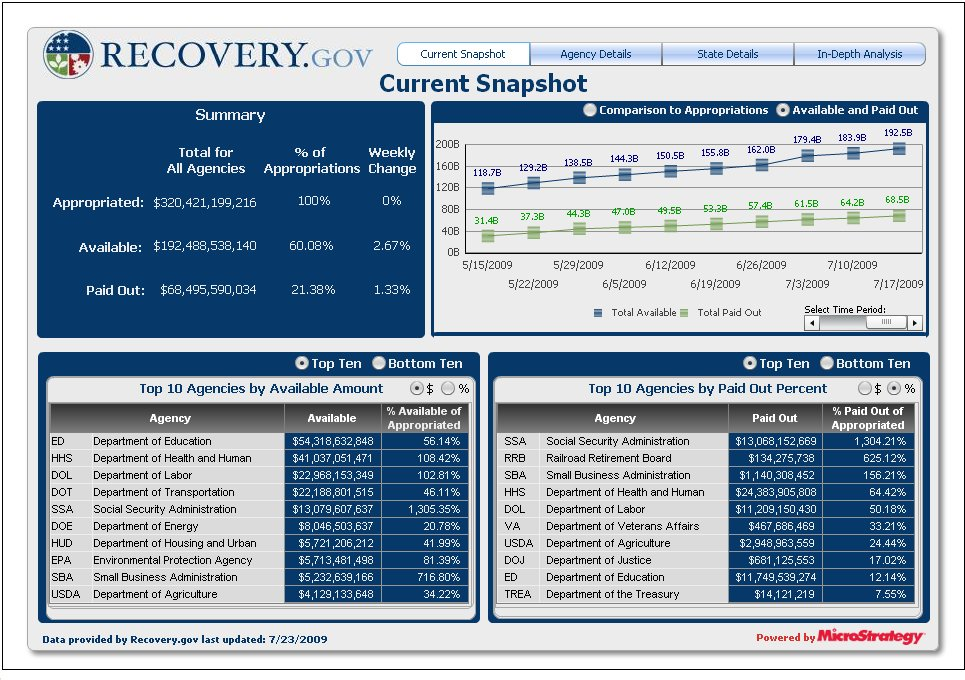 Figure 4.14:  Simple Model Selection
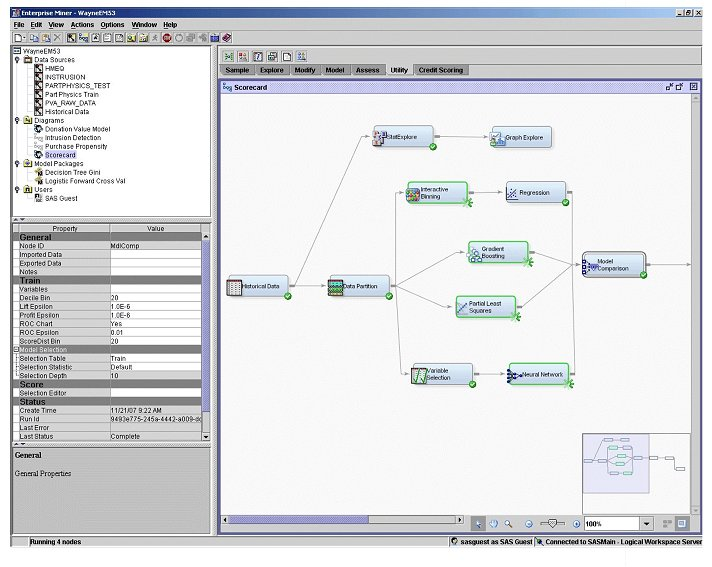 Figure 4.15:  Simple Manipulation of a Model
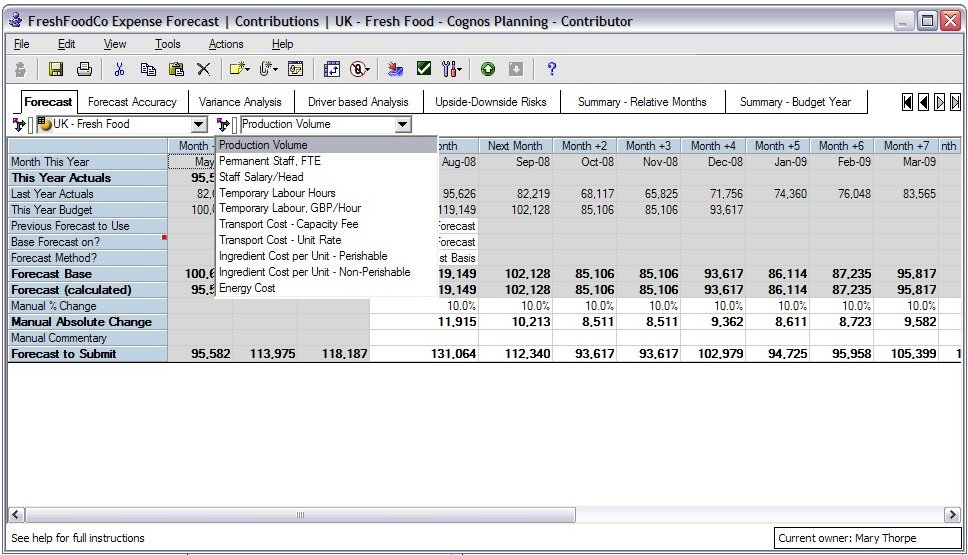 Figure 4.16:  Model Option Selection
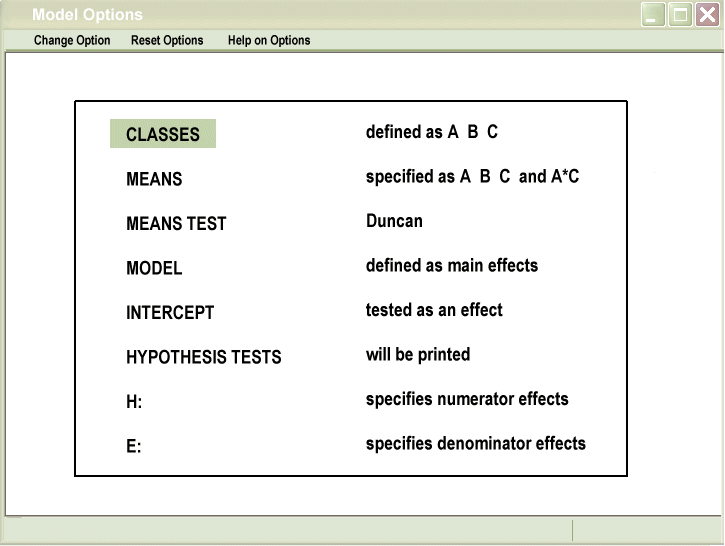 Figure 4.17:  Traditional Results Format
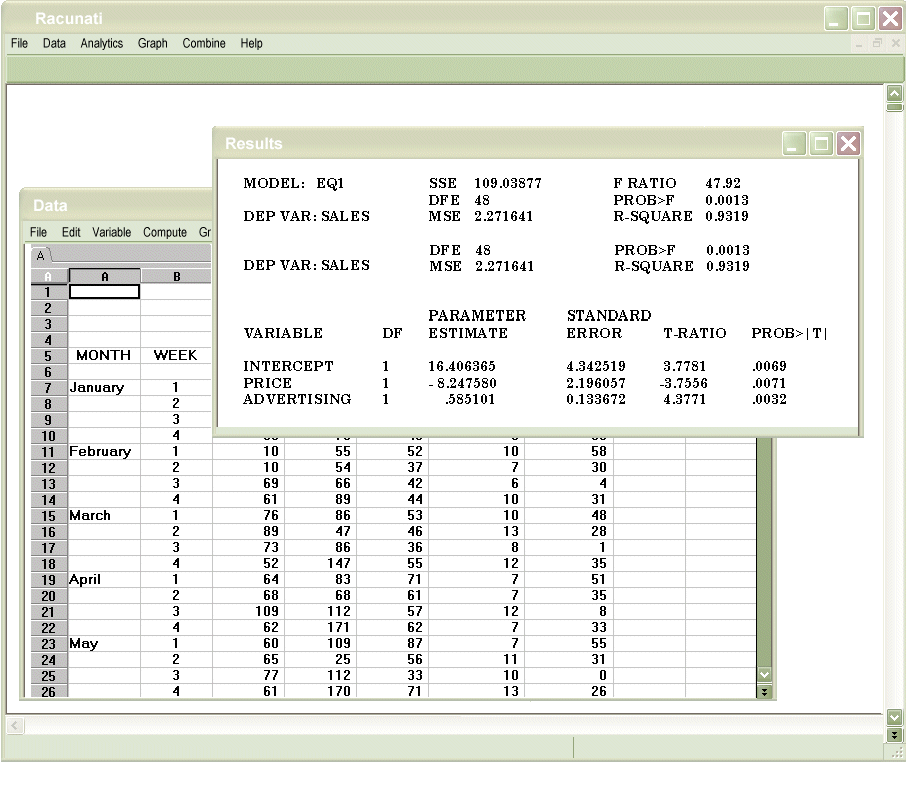 Figure 4.18:  Results with Decision Support
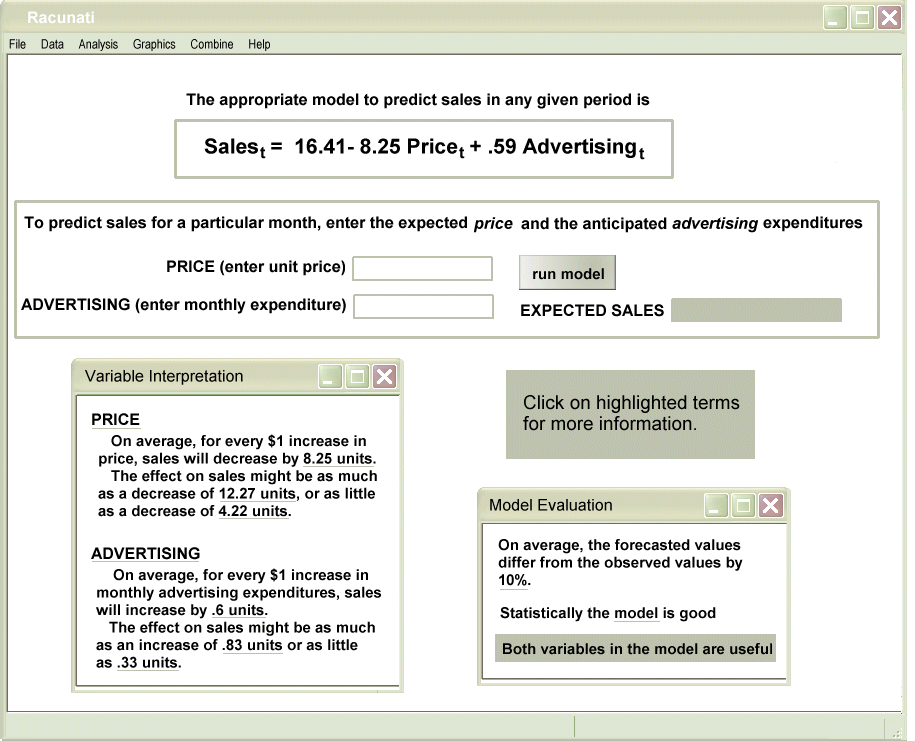 Figure 4.19:  Detailed Model Support
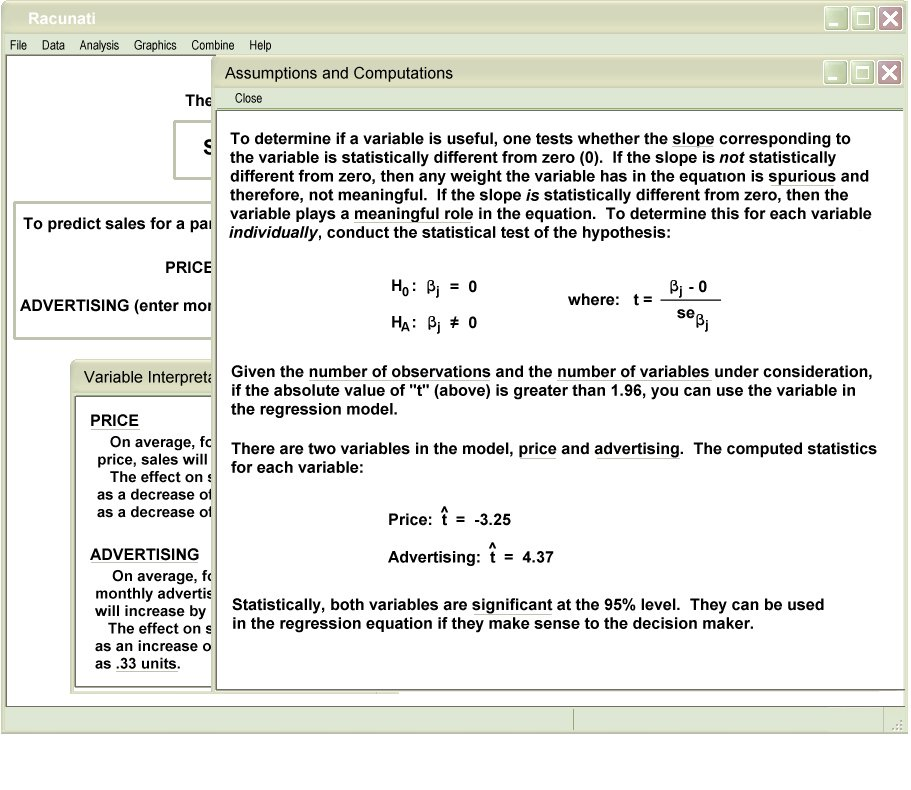 Figure 4.20:  Passive Warning of Model Problems
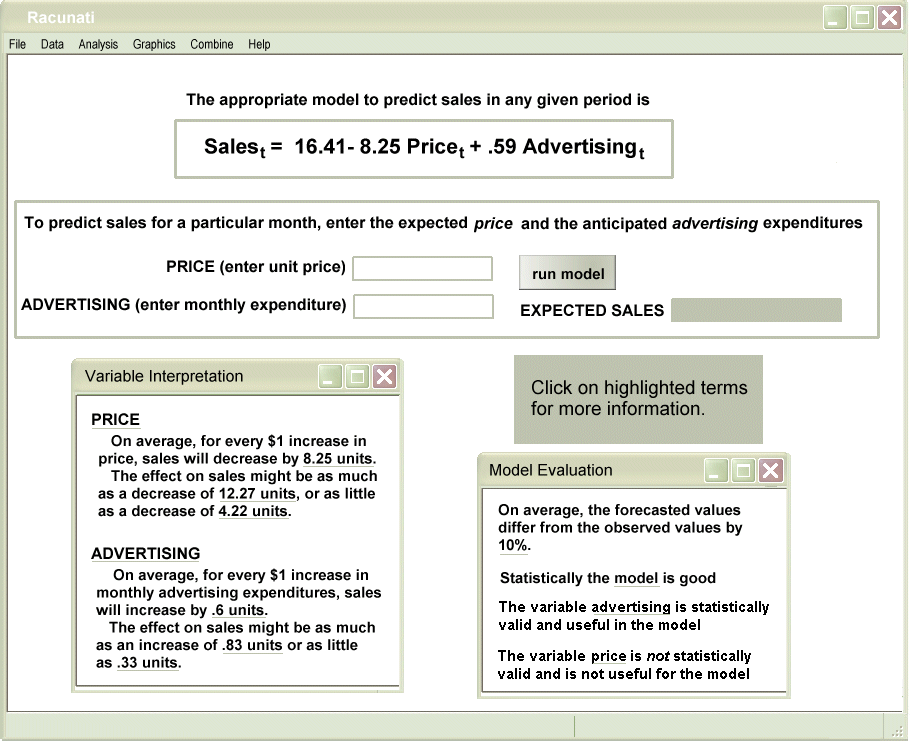 Figure 4.21:  Active Warning of Model Problems
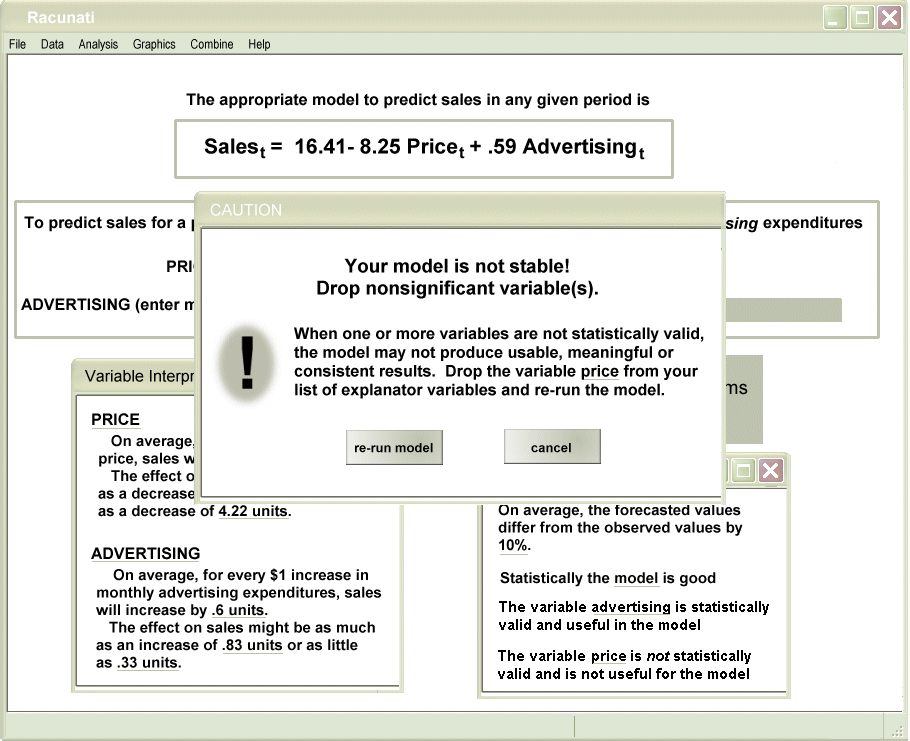 Figure 4.22:  Integration of Models
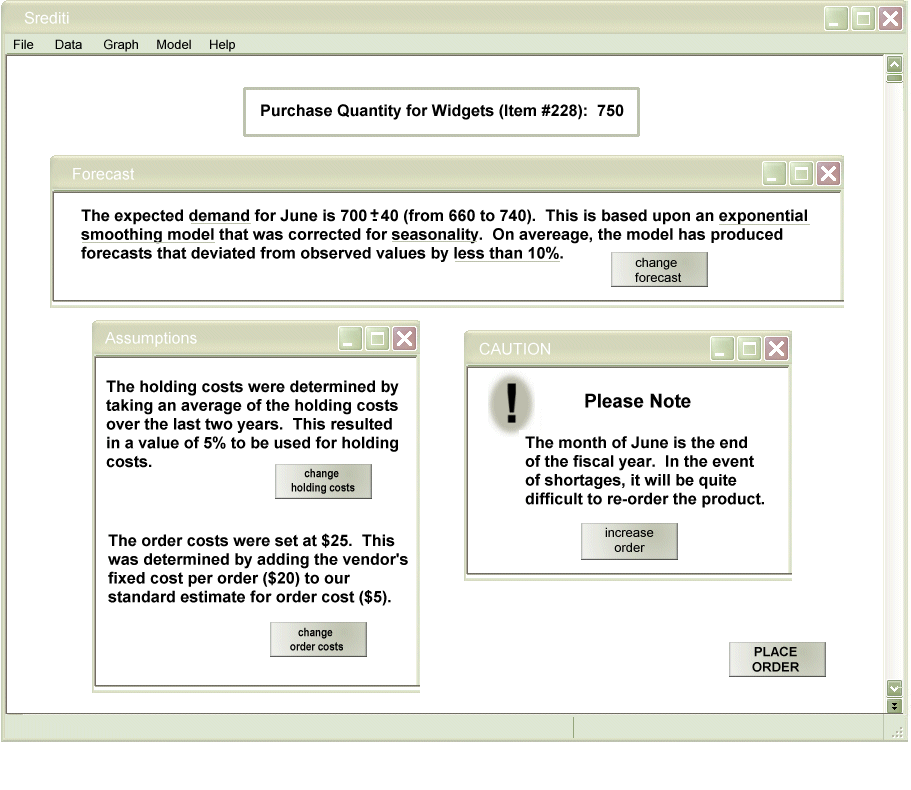 Figure 4.23:  Modeling Results with Some Interpretative Support
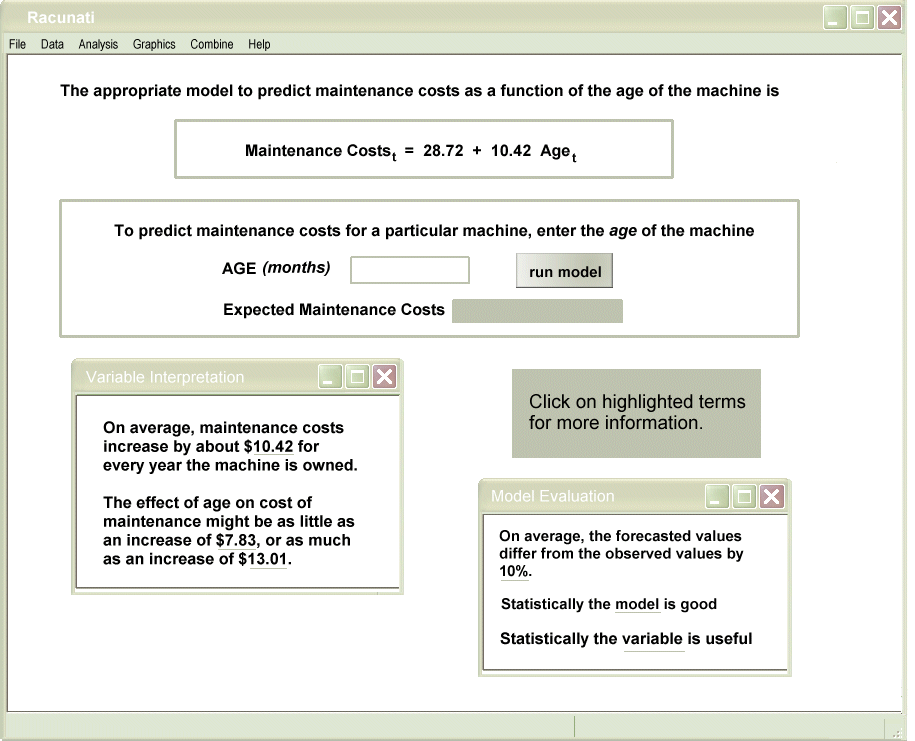 Figure 4.24:  Plot of Maintenance Data
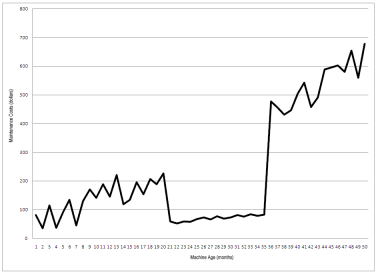 Figure 4.25:  Model Results with Better Interpretative Support
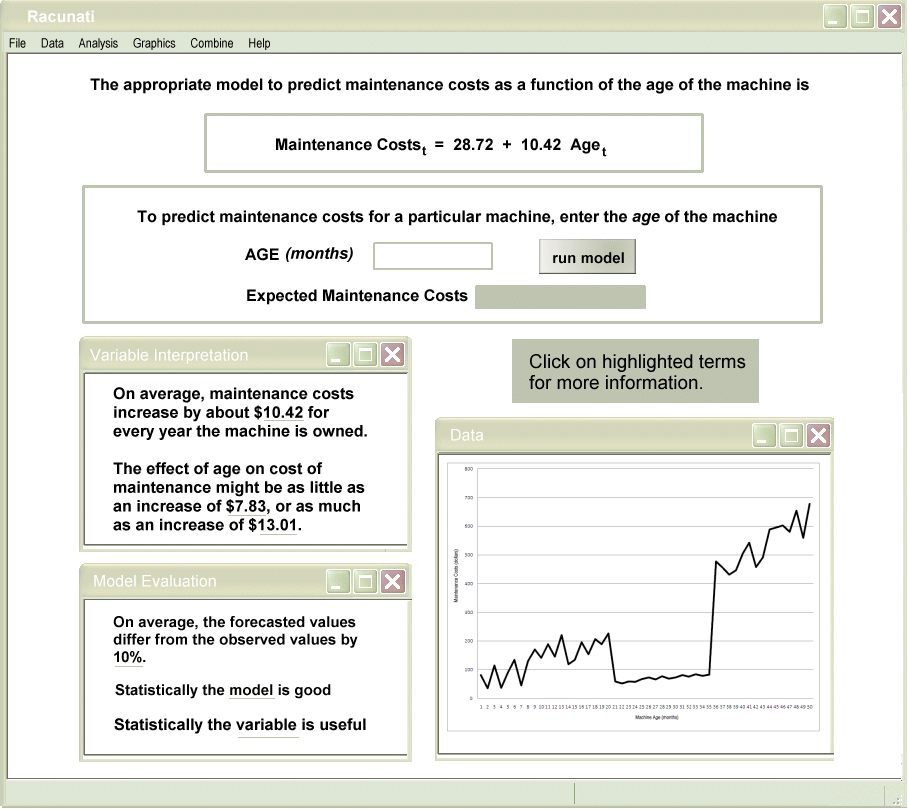 Figure 4.26:  Passive Prompting for Further Analysis
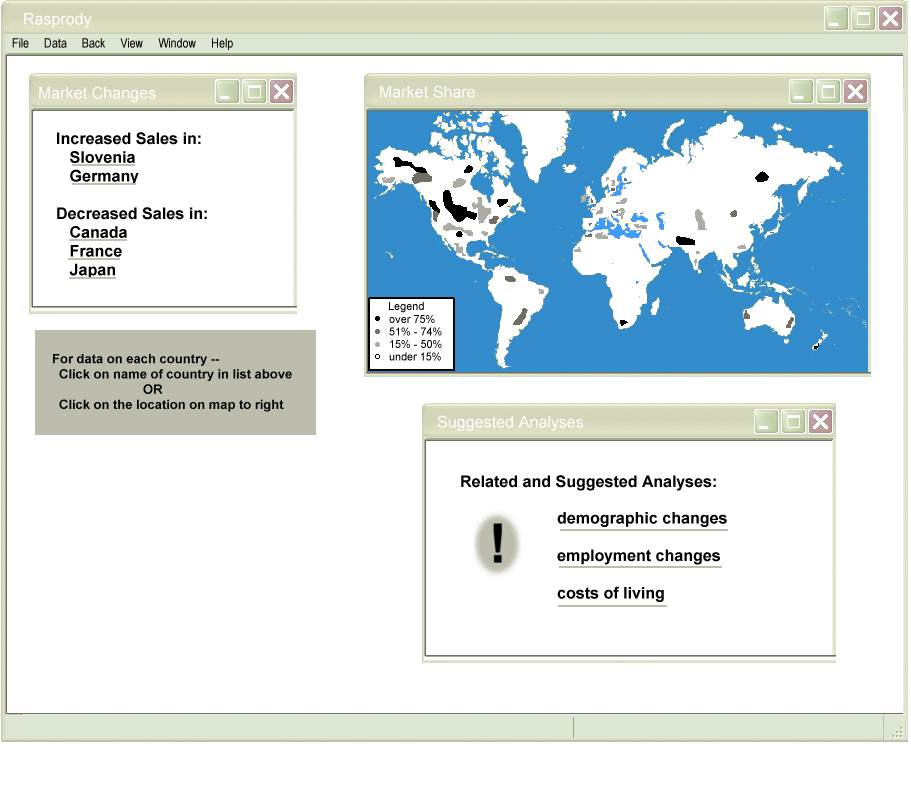 Figure 4.27:  Active Prompting for Further Analyses
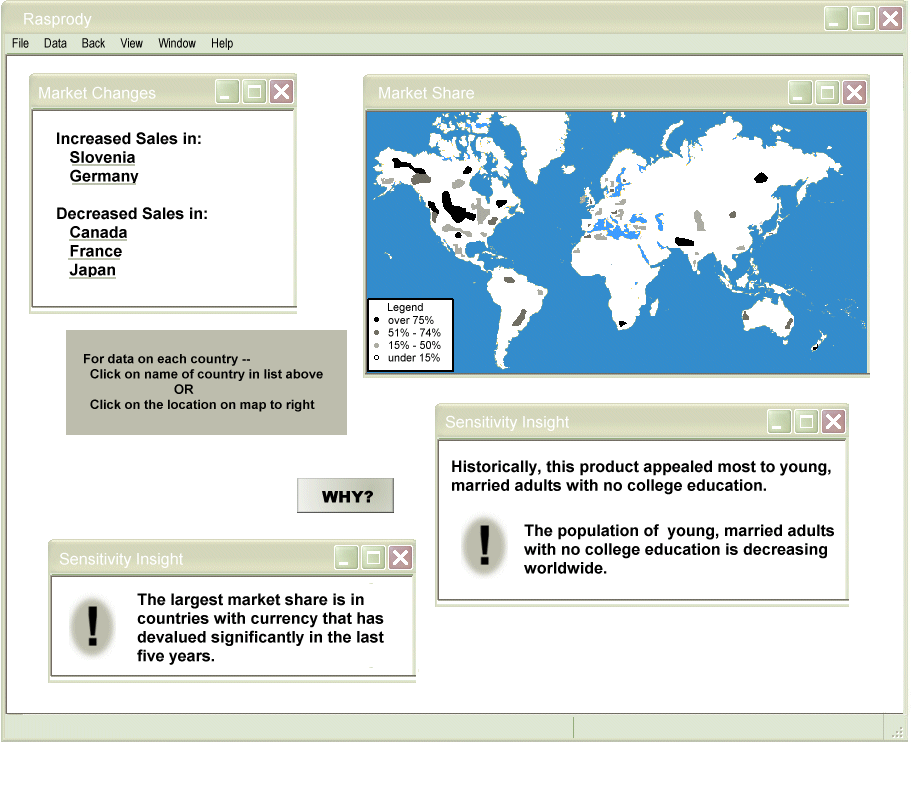 Figure 4.28:  Assistance for Defining Criteria
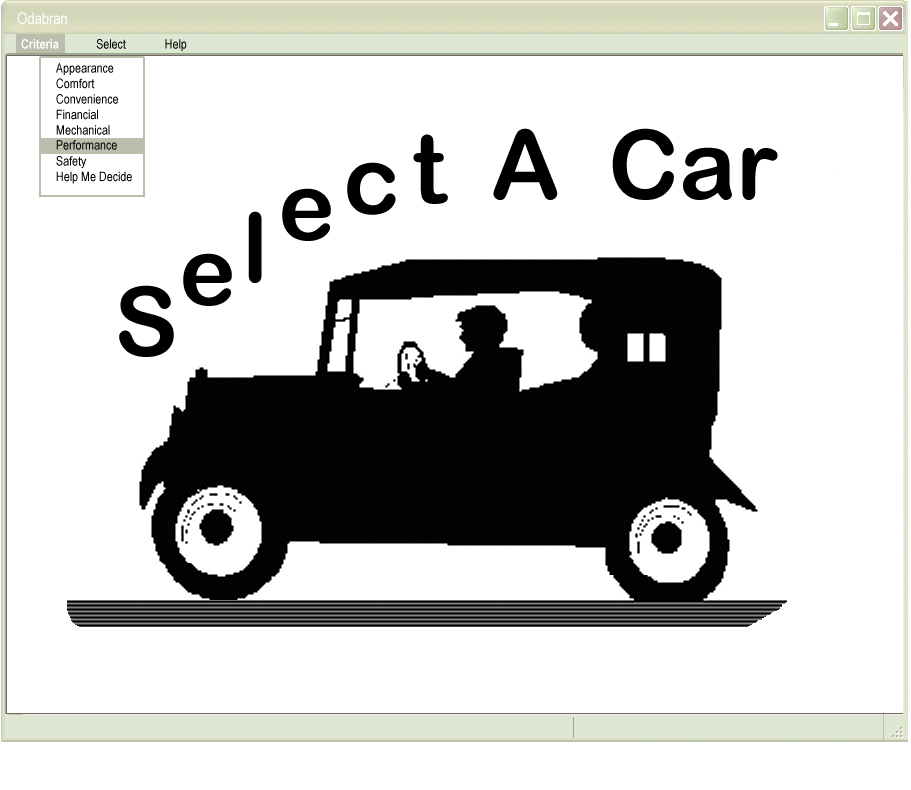 Figure 4.29:  Finer Detailed Definition of Criteria
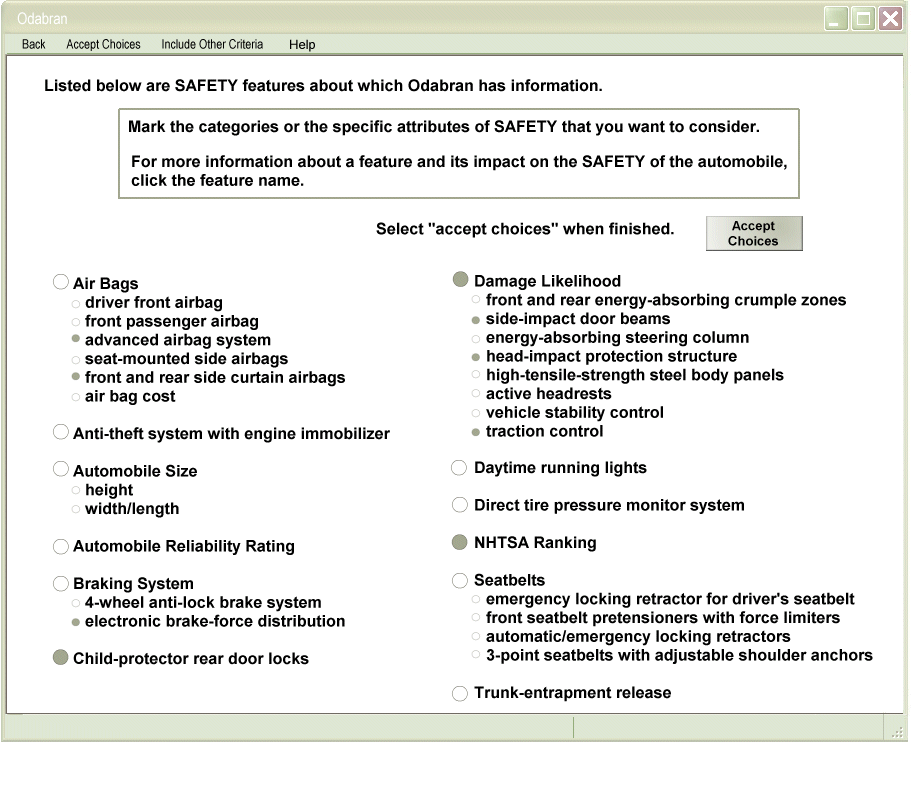 Figure 4.30:  Content-Dependent Assistance of Criteria Selection
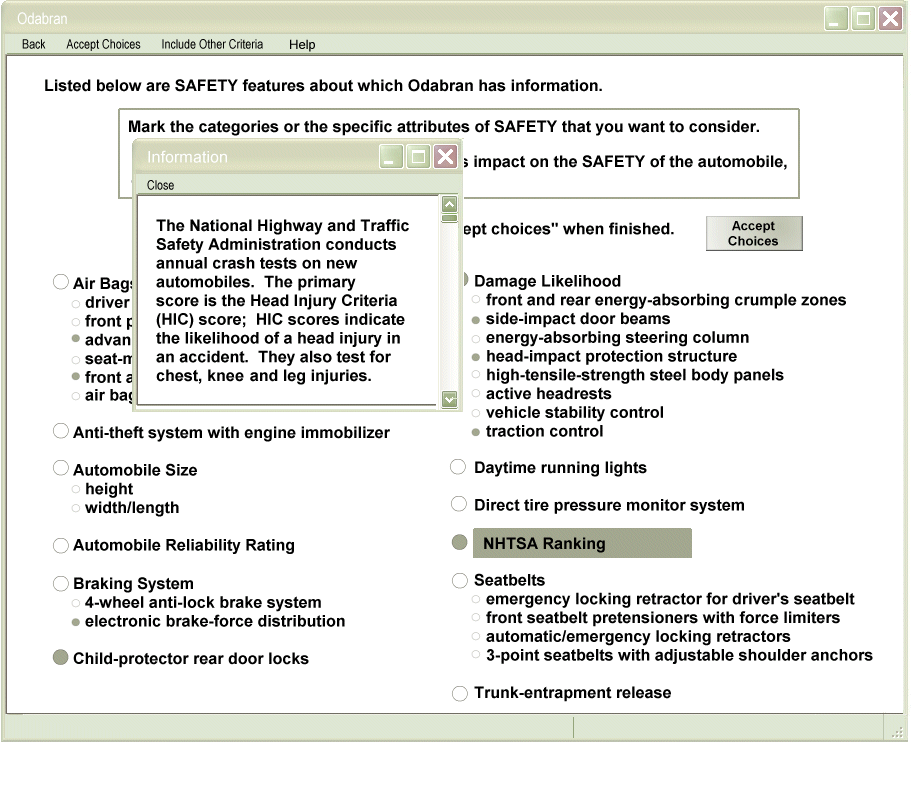 Figure 4.31:  Support for Criteria Definition
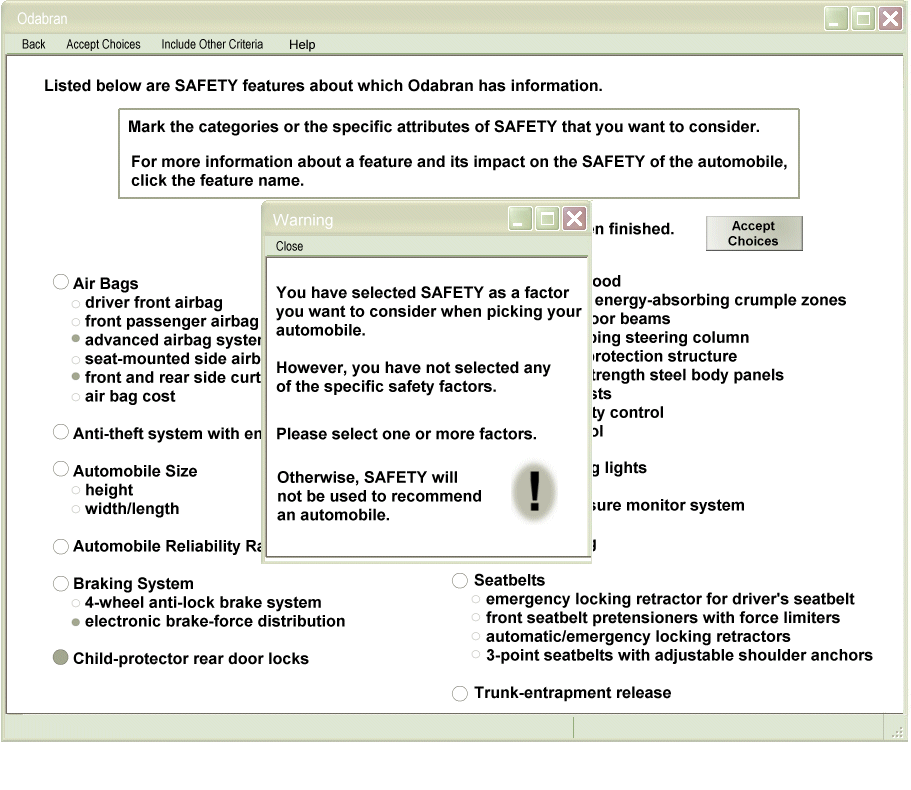 Figure 4.32:  Intelligent Support in a DSS
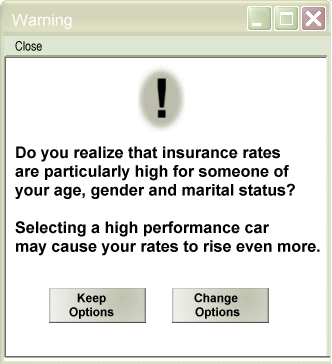 Figure 4.33:  Brainstorming Support Tools
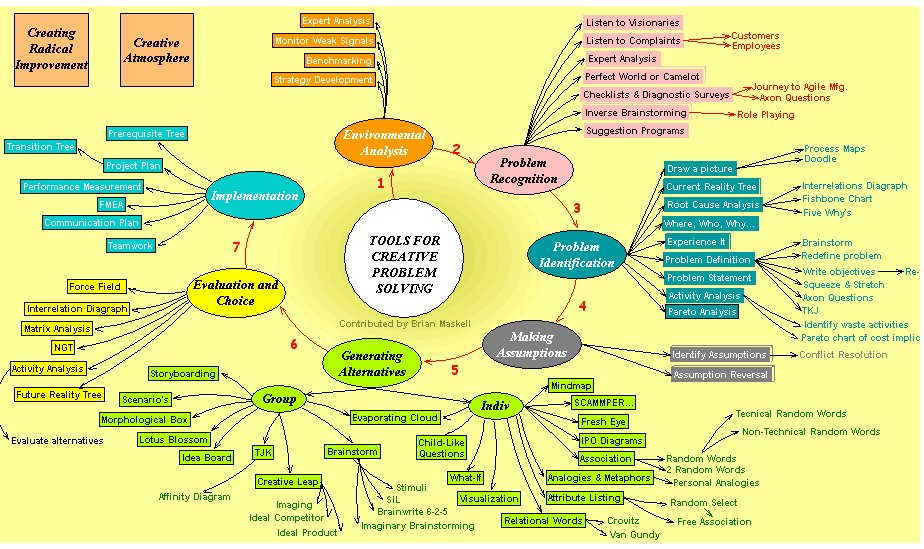 Figure 4.34:  Support for Multi Criterion Choices
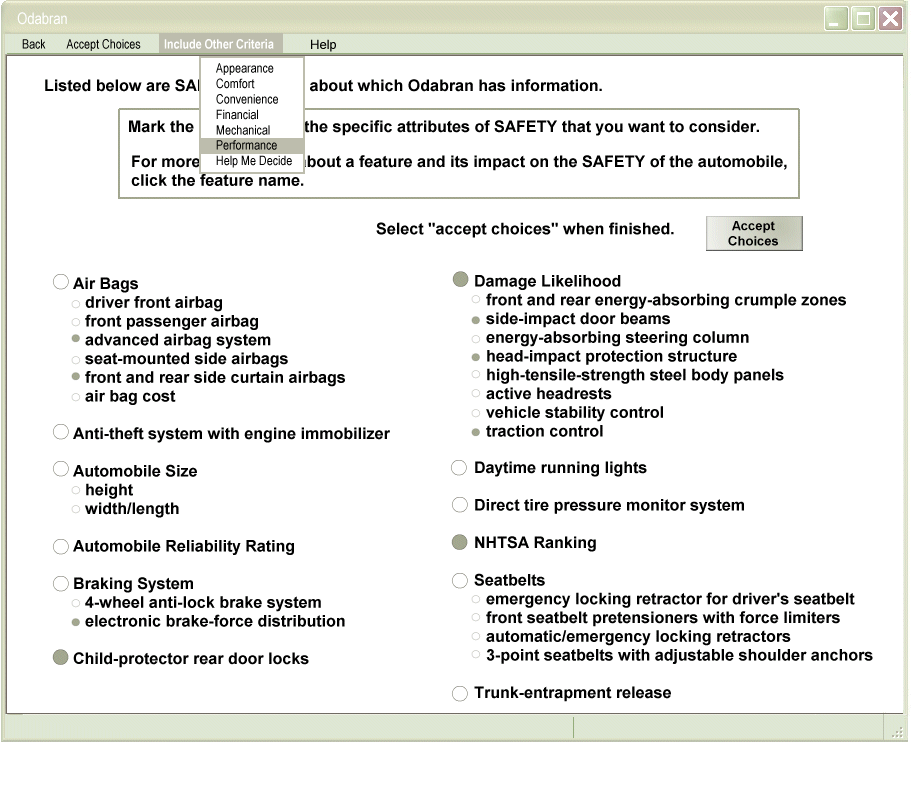 Figure 4.35:  Specifying Criteria
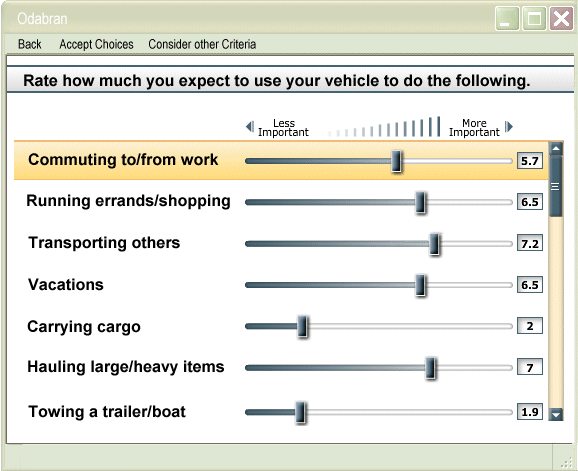 Figure 4.36:  Results from Analysis
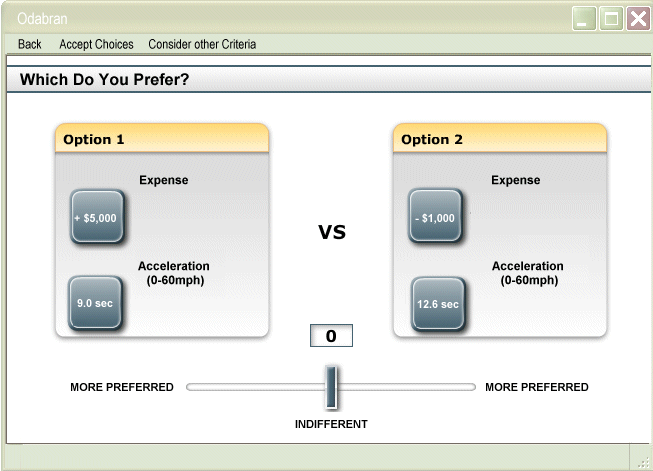 Figure 4.37:  Consumer Reports Data could be Accessed from a DSS
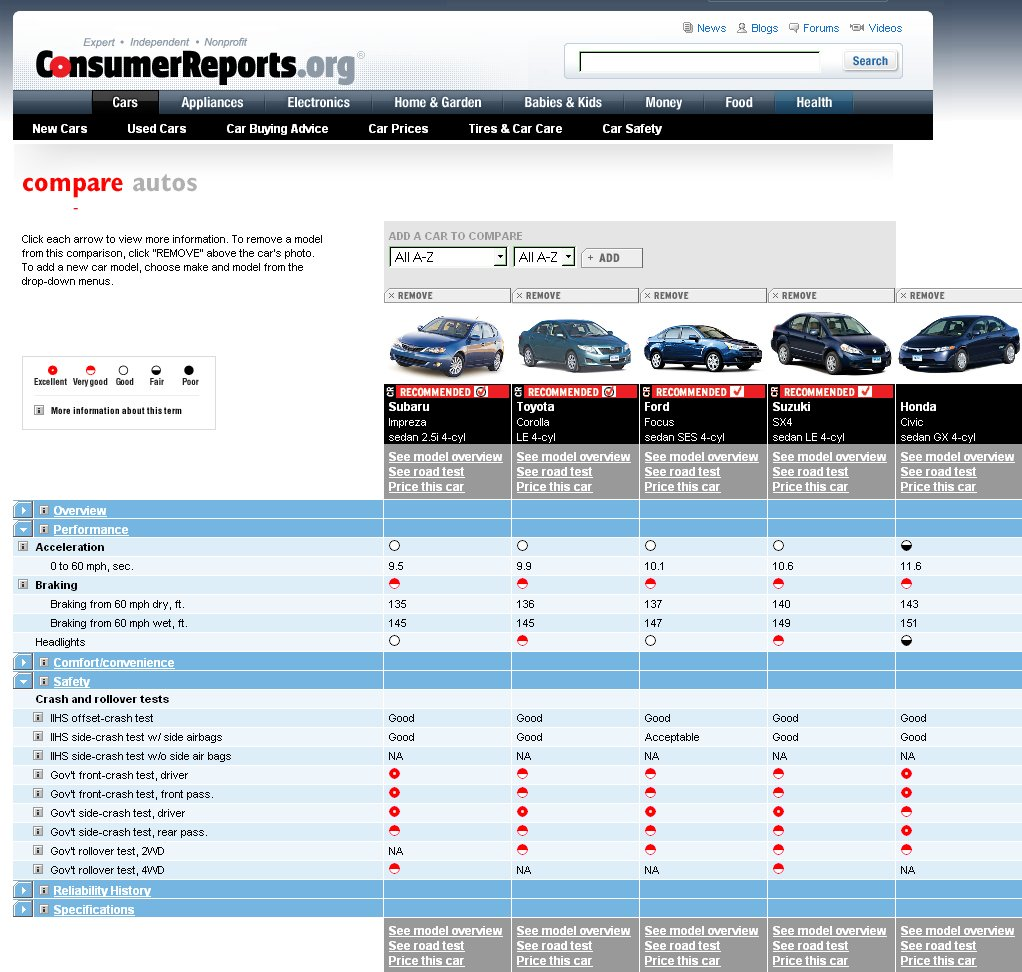 Figure 4.38:  Edmund’s Car Review
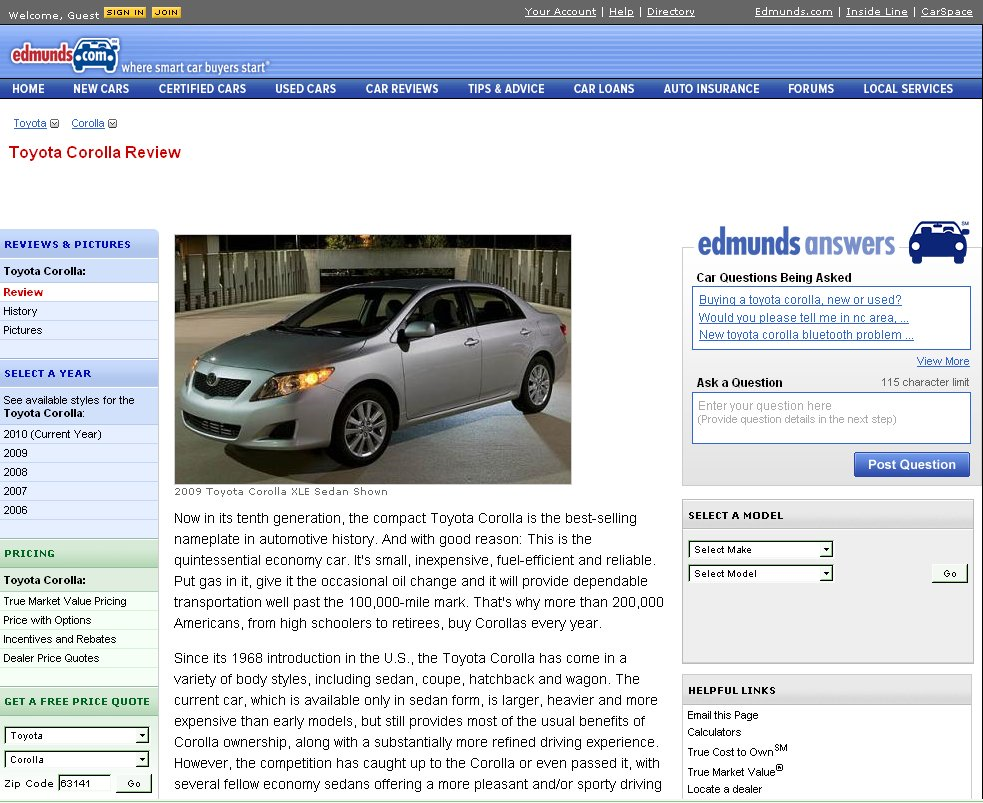 Figure 4.39:  Queries Designed to Help User Better Understand Choices
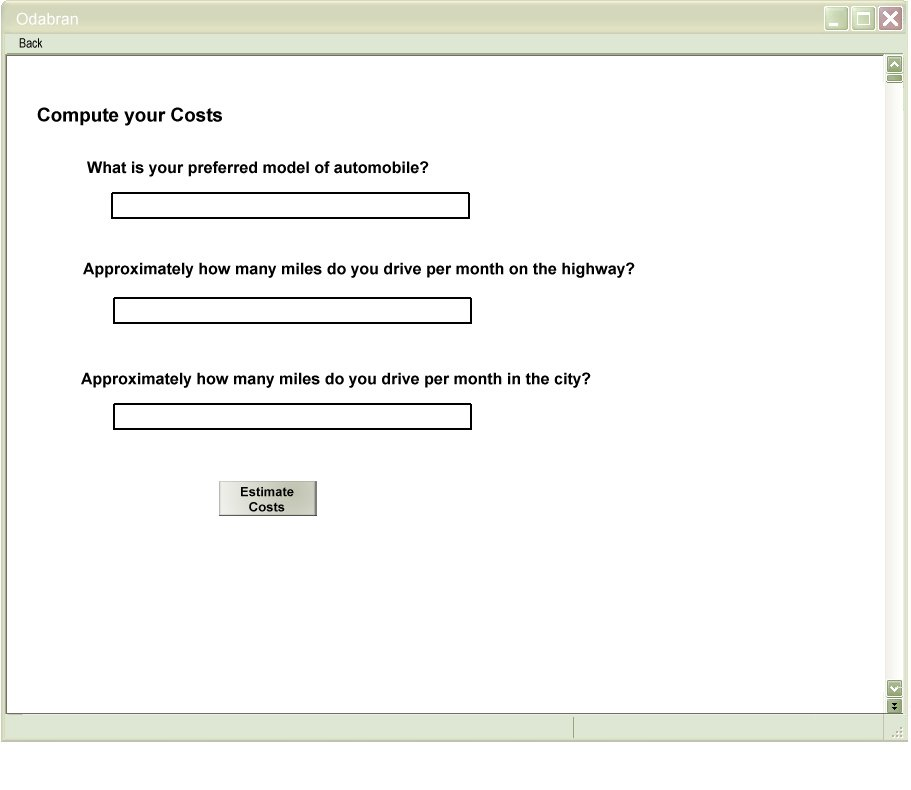 Figure 4.40:  Decision Support Results
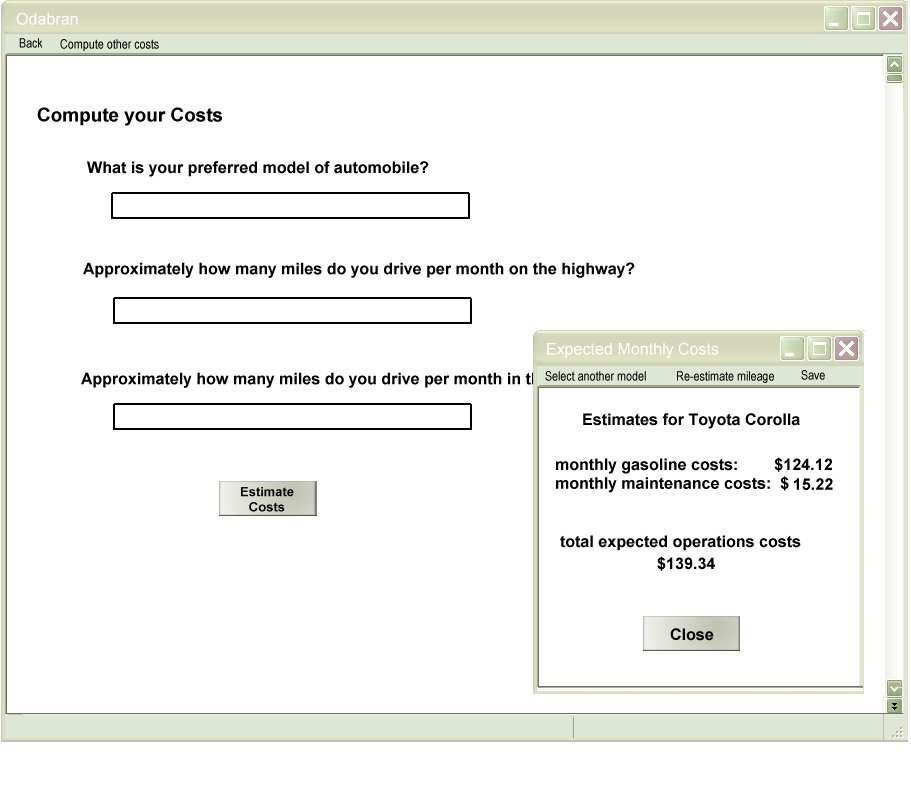 Figure 4.41:  Historical Information to Facilitate Support
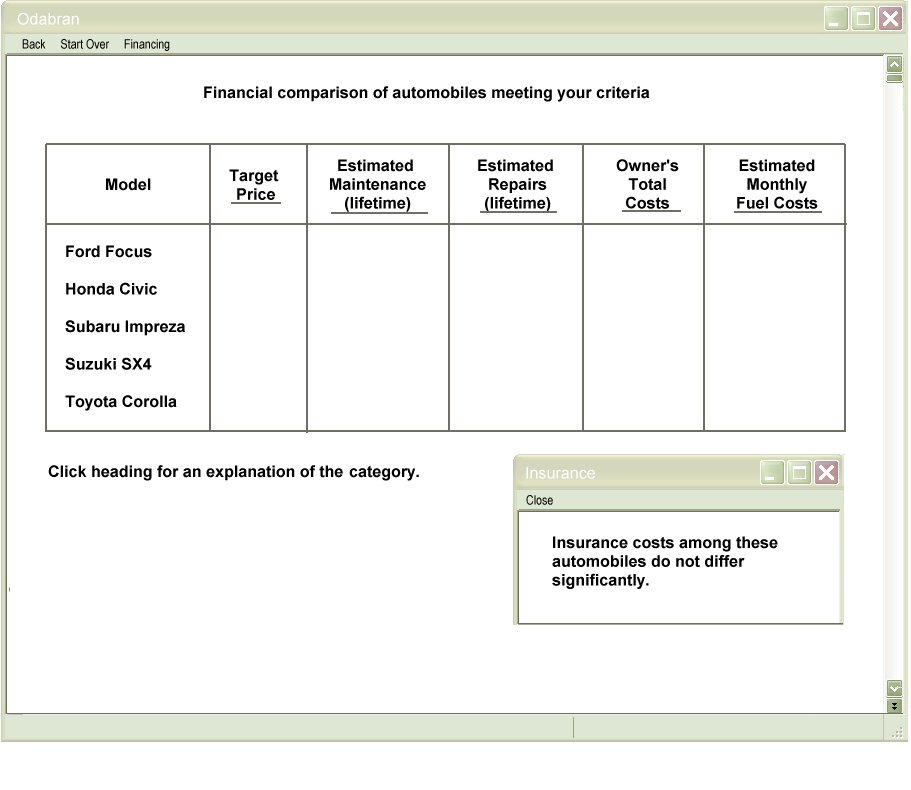 Figure 4.42:  Support for Users Exploring Assumptions
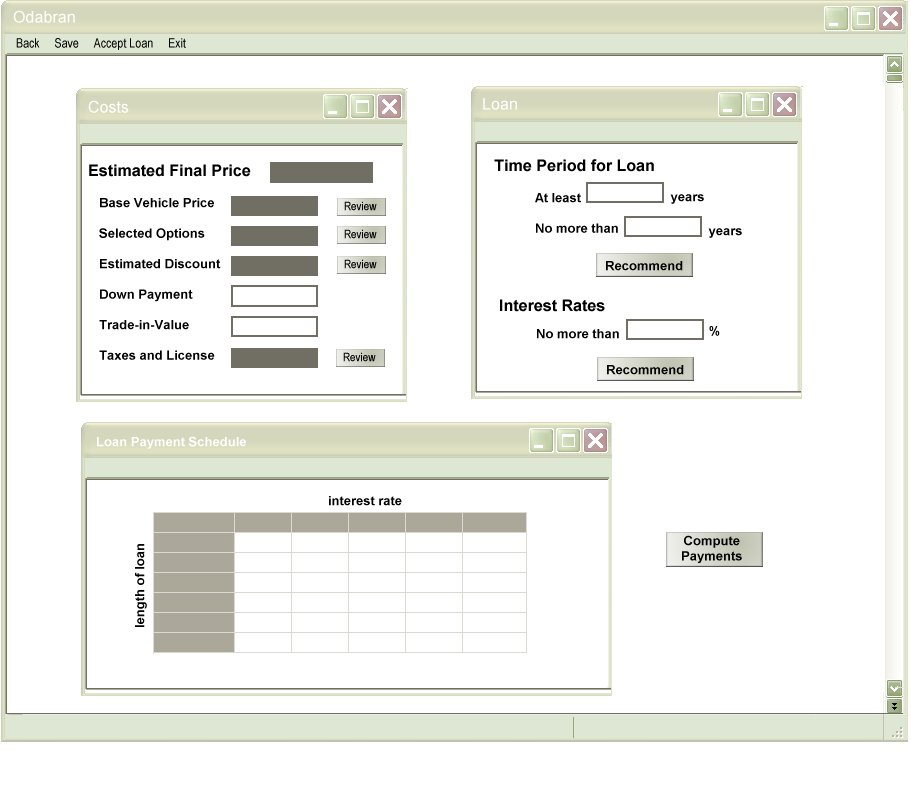